Death Investigation
Death Investigation and Forensic Pathology
Biology defines a living thing as follows:  
	*any organism or living form that show’s characteristics of life
Characteristics of life:  
an organized structure, being made up of a cell or cells
requires energy to survive or sustain existence
ability to reproduce
ability to grow
ability to metabolize
ability to respond to stimuli
ability to adapt to the environment
ability to move
ability to respire
http://www.biology-online.org/dictionary/Living_thing
Medical determination of death(the end or cessation of life)
Cessation of heart beat and all body functions shut down
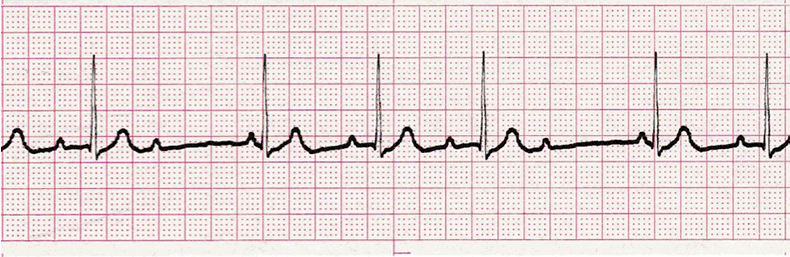 Heartbeat present
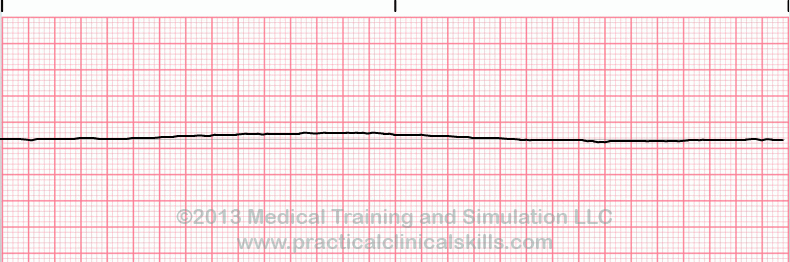 no heartbeat/flat line
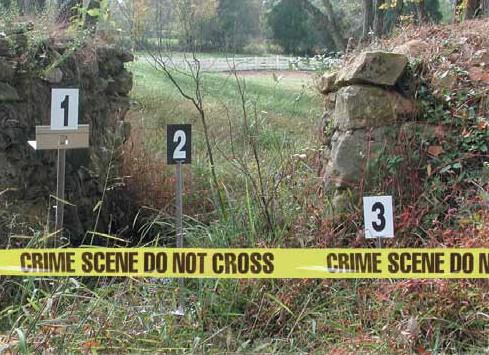 Manners of Death
Natural:  the body ceases to function on its own;  May be contributing factors such as heart disease, terminal illness, etc. 
Accidental: no due to natural causes, suicide or homicide;  usually due to some misadventure or risk taken by an individual
Suicidal: deliberate taking of one’s own life
Homicidal:  deliberate taking of someone else’s life
Causes, manner, and mechanism
Cause of death:  the immediate reason for a person’s death (this is usually determined at autopsy if not already evident)
Manner:  a mean by which someone dies (natural, accidental, suicide, homicide)
Mechanism:  the specific body failure that leads to death
Case Example
The body of a 25 year old male is found in some brush along a creek bank.  The body is sent to the medical examiner for autopsy.  The medical examiner determines that there has been a severe brain hemorrhage from being hit in the head with a blunt object.  (blunt force trauma to the head).  
What is the cause, manner and mechanism of death?
Determining Time of Death
Physiological time of death:  the point at which the deceased body ceases to function including vital organs
Estimated time of death:  a best guess based on available information
Legal time of death:  time when body was discovered or physically pronounced dead by another person; this is the time recorded on the death certificate
Examining the Corpse to Aid in Determining Time of Death
Rigor mortis: natural contraction and relaxation of the skeletal muscles after death due to chemical changes and a loss of ATP (adenosine triphosphate)
Beings usually in the small muscles of the face and spreads to larger muscles
Signs usually appear within the first 2 hours after death and can last for 20-36 hours.  
Can be used to approximate time of death because it occurs within the first 36-48 hours 
Common misconception:  Rigor does not leave the body.  This is wrong because it does leave and the muscles will eventually relax.
Rigor Mortis
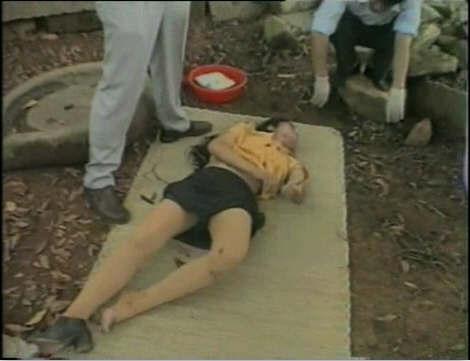 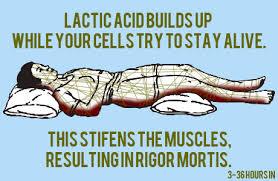 www.google.com /images
Livor Mortis
Lividity or (livor mortis) occurs when the blood stops moving in the body because the heart has stopped pumping.
Remaining blood will settle due to gravity giving the body a purple discolored area where the blood settles.
Lividity begins within 30 minutes of death and lasts for up to 12 hours.  
Within the first 6 hours, it can be altered by moving the body.  After 6 hours it becomes fixed because the blood vessels break down.
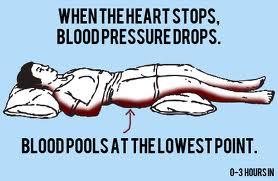 Algor Mortis
Body temperature begins to drop after death and skin becomes less elastic
A corpse of average weight in an air temperature of 20 degrees Celsius would experience a temperature drop of approximately 1.5 degrees per hour.  
Temperature change is faster:  thin or malnourished corpse; low temperatures or windy conditions
Temperature change is slower:  obesity; fever at time of death; high air temperature
Measuring Body Temperature
Human body temperature varies but on the average is 98 ̊F or 37 ̊C. Person’s with higher metabolism usually have slightly higher body temperatures.  
The location where temperature is taken also affects reading:  mouth (98 or 37)  armpit (97.6 or 36.4)
Rectal temperature is closest to core body temperature.
For death investigation, the temperature can be determined by the pathologist using the most appropriate method but rectally is the most accurate.
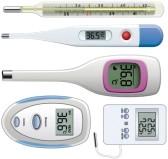 Stages of Decomposition
Initial decay:  the fresh stage
Corpse appears normal on the outside
Internally decomposition is occurring (autolysis)
Skin slippage starts due to fluid leaking out of cells
Putrefaction:  bloated stage
Odor of decaying flesh present
Corpse appears swollen due to gases produced during internal decomposition processes; most noticeable in abdomen, mouth, tongue, genitalia
Bacteria inside body are feeding and producing gases
Black putrefaction:
very strong odor
Parts of flesh appear black
Gases escape and corpse collapses (body is dissolving itself)
Butyric Fermentation: 
Corpse begins to dry out; most flesh is gone
Dry Decay:  
Corpse is almost dry; further decay is slow due to lack of moisture
 
http://australianmuseum.net.au/Stages-of-Decomposition
Factors Affecting Decomposition
Warm, wet weather speeds up decay
Cold, dry weather slows down decay
Large masses of larvae feeding on the corpse can also speed up decomposition because the temperature increases
Examination of the Eye
The vitreous humor of the eye shows an increase in potassium level up to 24 hours post mortem.
Autopsy
The pathologist will gather information about the deceased:  
Basic statistics such as height, weight, age, sex, ethnicity
Record external observations:  marks, scars, tatoos, bruising, wounds, etc. 
Recover and store any trace evidence 
Extract blood and urine samples for toxicology or other studies
Cut a Y-incision and remove breast plate
Remove, examine and weigh major organs
Collect stomach contents and examine
Take blood, urine and tissue samples if not already done
Open skull and examine brain
Return bodily contents; stitch up skull and body chest
Write up autopsy report/conclusions
Entomological Data
Forensic Entomology:  application of the scientific study of insects to criminal and civil investigations
It rarely links an individual to a crime or location.  It provides data used to determine the time that elapsed between actual death and discovery of the body.  (post mortem interval)
Early Cases:  
Judge Sung Tz’u
Dr. Bergeret d’Arbois

Duties of a Forensic Entomologist
Collect and prepare insects for identification
Provide accurate identifications
Make references on the age of larval stages based on size and stage of larvae present  in a crime scene sample
Work with experts in other disciplines
Life Cycle of the Insect
Adult:  
Hard body
Segmented
Six legs
One or two pairs of wings
Three distinct body regions
Head
Thorax
abdomen
Larval Forms
Soft body
Often no legs
Segmented
Worm-like
Insects are one of the most numerous and diverse groups of 
Organisms with approximately one million species described 
and named.
The insects of forensic interest are flies (dipterans) and beetles (coleopterans).
Two groups of flies, the blow fly and the flesh fly, live on carrions or carcasses.  
Usually first to arrive to the corpse after death. 
Adult blowfly:  iridescent blue, green, copper or black body
Adult flesh fly:  gray with three distinct longitudinal dark stripes on the dorsal thorax.  
Some beetles will also occupy the corpse but are less common and arrive later. 
Some flies prefer the fresh corpse and others later stages such as bloated or dry.  
  The ordered series of insects arriving to the corpse is called a succession.
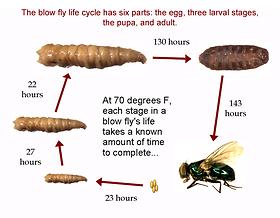 Carrion flies arrive to the dead body within minutes of death.  They lay eggs in the open, moist surfaces of the body:  eyes, ears, mouth, tongue, nostrils, genitalia and open wounds.  The eggs are laid in a single batch but the female
may return several times to lay during her 2-3 week reproductive period.  The
eggs hatch into first stage larval or first Instars. Each stage of growth is followed by a molting called an Instar.  There are 3 of these stages.  The third stage has two periods:  feeding and migrating.  The migrating form drops from the body and burrows in the soil where it develops a hard outer shell. This is
The pupa stage.  After 6-8 days, the adult fly hatches.
Factors affecting Fly Activity and Oviposition (laying of eggs)
If the body is protected from flies by enclosure such as a car trunk. 
If there is a large larval mass causing increased rate of decomposition
If two or more species have colonized the same body
Flies are generally inactive at night and during rain
Time of year:  some are active in spring, some fall, some year round
Video links
http://video.nationalgeographic.com/video/real-csi-sci